Figure 3. (A) The combined activation map (OR map) for high and low error groups. (B) Inferior parietal and ...
Cereb Cortex, Volume 14, Issue 9, September 2004, Pages 986–994, https://doi.org/10.1093/cercor/bhh059
The content of this slide may be subject to copyright: please see the slide notes for details.
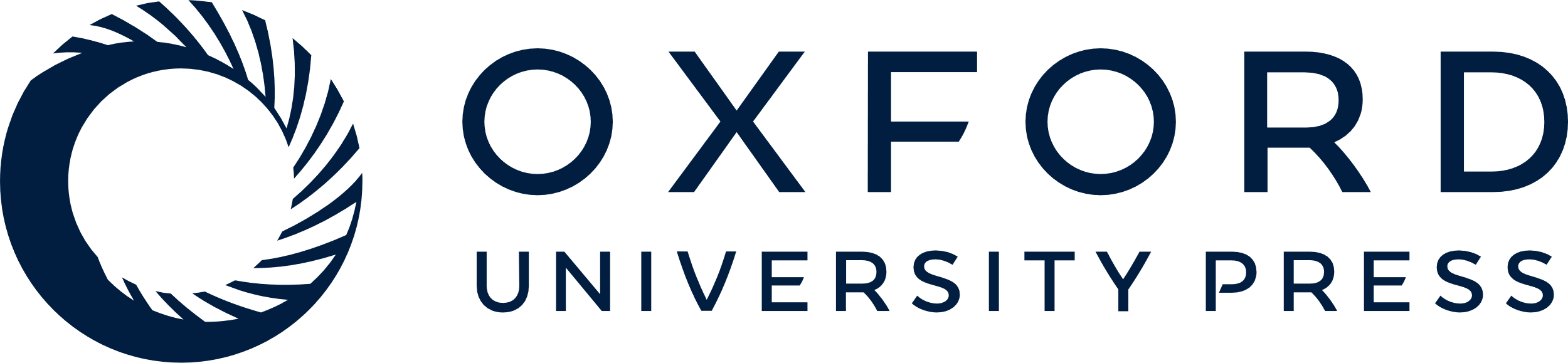 [Speaker Notes: Figure 3. (A) The combined activation map (OR map) for high and low error groups. (B) Inferior parietal and middle frontal regions showing significantly greater activation for females than for males. (C) The ACC (red) and pre-SMA (blue) regions showing significantly greater activation with increasing age of subjects. (D) The right inferior parietal and middle frontal regions showing significantly greater activation for low CFQ subjects. (E) The ACC region (blue) showing significantly lower activation for high CFQ subjects. (F) The inferior parietal and middle frontal areas showing significantly greater activation for slow GO RT subjects. (G) The right insula (red) and ACC (blue) regions showing significantly greater activation, and the pre-SMA (orange) significantly less  activation for the slow GO RT group. 


Unless provided in the caption above, the following copyright applies to the content of this slide:]